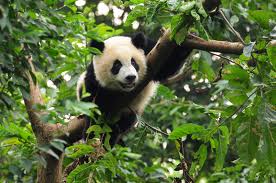 The Giant Panda
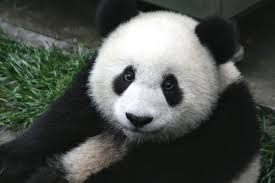 Els Reuvekamp
What is a panda?
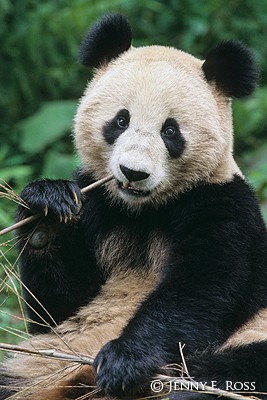 A black and white bear
Large
Lives in China
Distinct black spots on eyes
Mammal, sexual reproduction
How do pandas live?
Live in isolation, not in groups
Seem cuddly, actually furious
Sharp teeth and powerful jaws
Raises its young
No lifetime partners
Reproduce slowly
Warm blooded
No migration or hibernation
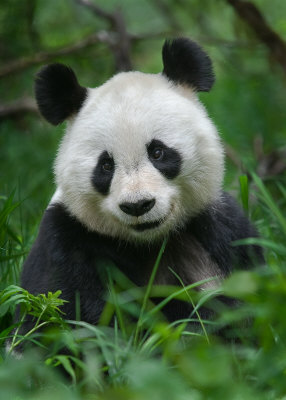 Where do pandas live?
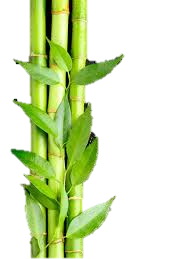 Bamboo
Pandas eat 20-30 lbs. of bamboo daily
Bamboo is a panda’s main source of nutrition
Bamboo deforestation has led to panda decline
Why are pandas endangered?
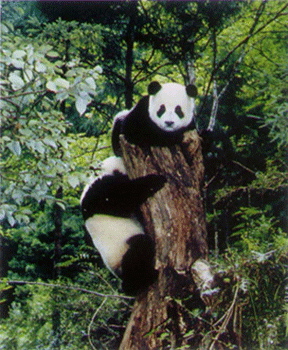 Pandas became endangered in 1984
Habitats were destroyed by deforestation
Habitat fragmentation 
Many pandas were killed by poachers for their fur
How endangered are pandas?
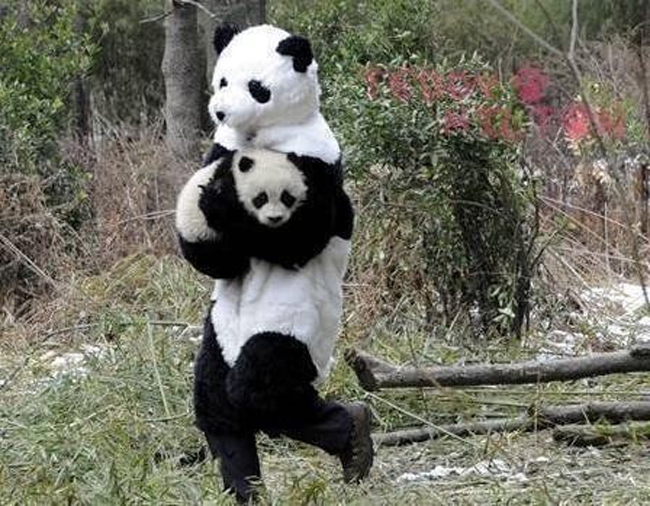 As of 2004, only 1600 pandas left in the wild
Expected to go extinct within 70 years or 3 generations
Captive breeding has increased panda numbers
What’s currently being done?
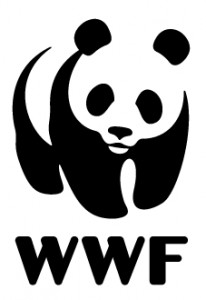 Captive breeding has increased panda numbers
Over 50 panda reserves exist in China
WWF has raised panda awareness
What can you do?
Donate to WWF
Stop using bamboo products
Oppose illegal panda poaching
Travel to safe regions where pandas wont be affected
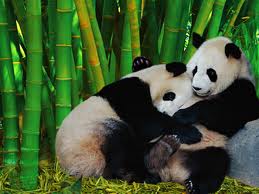 Websites Used:
http://wwf.panda.org/what_we_do/endangered_species/giant_panda/whatyoucando/
http://wwf.panda.org/what_we_do/endangered_species/giant_panda/solutions/protectedareas/
http://worldwildlife.org/species/giant-panda
http://nationalzoo.si.edu/Animals/GiantPandas/pandaFacts/default.cfm